MANDADO DE SEGURANÇA NA JUSTIÇA DO TRABALHO
EJUD – TRT 2ª Região

São Paulo, SP, 9 de janeiro de 2018

Prof. Cassio Scarpinella Bueno



www.scarpinellabueno.com
www.facebook.com/cassioscarpinellabueno
MS: disposições gerais
Evolução histórica do MS
O “modelo constitucional” do MS
Direito líquido e certo
Ilegalidade ou abuso de poder
Autoridade pública ou agente de pessoa jurídica no exercício de atribuição do Poder Público
O MS preventivo (art. 5º XXXV)
MS coletivo (art. 5º LXX + arts. 21 e 22 LMS)
Vedações ao MS: art. 5º LMS
MS contra ato judicial (art. 5º II e III)
Prazo de 120 dias (art. 23)
Constitucionalidade (Súm 632 STF)
Fluência
Partes
Autor
Casos de substituição processual (arts. 1º § 3º + 3º)
Réu
Função da autoridade coatora
Há litisconsórcio entre autoridade coatora e pessoa de direito público: arts. 6º caput; 7º, I e II, e 9º (?)
Ministério Público (art. 12)
Intervenção de terceiros (art. 24)
A “intervenção litisconsorcial facultativa” (art. 10 § 2º)
Liminar e sentença
Fundamentos para concessão da liminar (7º § 3º)
As vedações do art. 7º §§ 2º e 5º
A “perempção ou caducidade” do art. 8º
O art. 1059 do CPC 2015
Sentença
Custas e honorários advocatícios (art. 25)
Coisa julgada
Arts. 6º § 6º + 19
Liminar e sentença (art. 7º § 3º)
A efetivação da liminar e da sentença
Insuficiência dos arts. 13 e 26 (536 § 3º CPC)
Supletividade e subsidiariedade do CPC 2015
Recursos
Agravo de instrumento (art. 7º § 1º)
Agravo interno (art. 10 § 1º + art. 16 par ún)
Apelação (art. 14)
Remessa necessária: aplicação dos §§ 3º e 4º do art. 496 CPC 2015 ?
Efeito suspensivo (?) – consequências 
Recurso ordinário, especial e extraordinário (art. 18)
Embargos de declaração
A técnica de colegiamento do art. 942 do CPC 2015 (art. 25)
Distinções necessárias
MS contra ato judicial (sucedâneo recursal)
MS contra atos “administrativos” fora do ambiente judicial
Os atos judiciais de caráter administrativo
Na Justiça do trabalho
Art. 114. Compete À Justiça do Trabalho processar e Julgar:  (redação dada pela EC 45/2004)
(...)
IV – os mandados de segurança, habeas corpus e habeas data, quando o ato questionado envolver matéria sujeita à sua jurisdição; (incluído pela Emenda Constitucional nº 45 de 2004)
Lei n. 12.016/2009
Art. 5º. Não se concederá mandado de segurança quando se tratar:
I – de ato do qual caiba recurso administrativo com efeito suspensivo, independentemente de caução;
II – de decisão judicial da qual caiba recurso com efeito suspensivo
III – de decisão judicial transitada em julgado.
Parágrafo único. (VETADO)
Aplicações e considerações finais
As peculiaridades do mandado de segurança no âmbito trabalhista
A ampliação da competência da Justiça Trabalhista pela EC 45/2004
As peculiaridades do mandado de segurança contra ato judicial no âmbito trabalhista
Especificamente o sistema recursal da CLT
Casuística
Regimento Interno do TST
Regimento Interno do TRT2
Súmulas e Enunciados do TST
Jurisprudência do TRT2
Muito obrigado !!!!
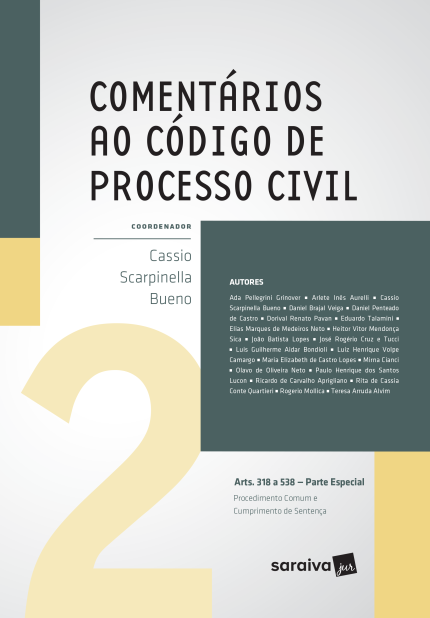 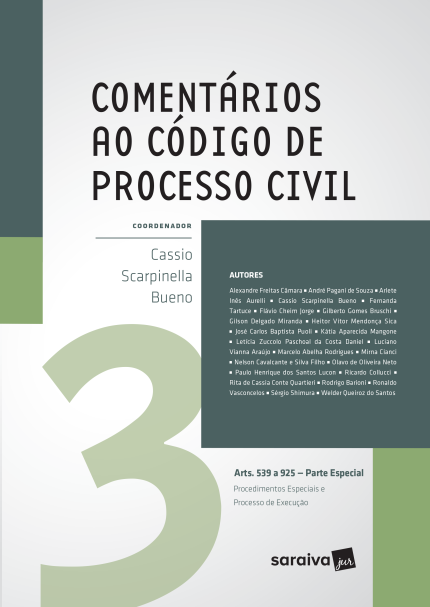 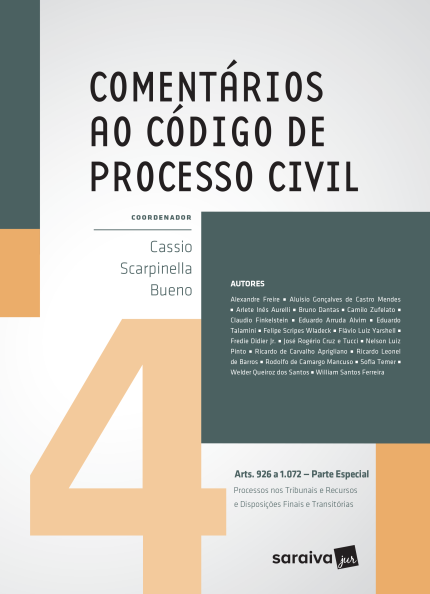 www.scarpinellabueno.com
www.facebook.com/cassioscarpinellabueno
Muito obrigado !!!!
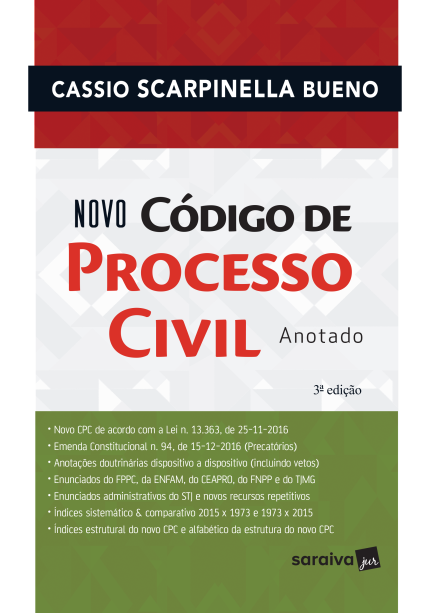 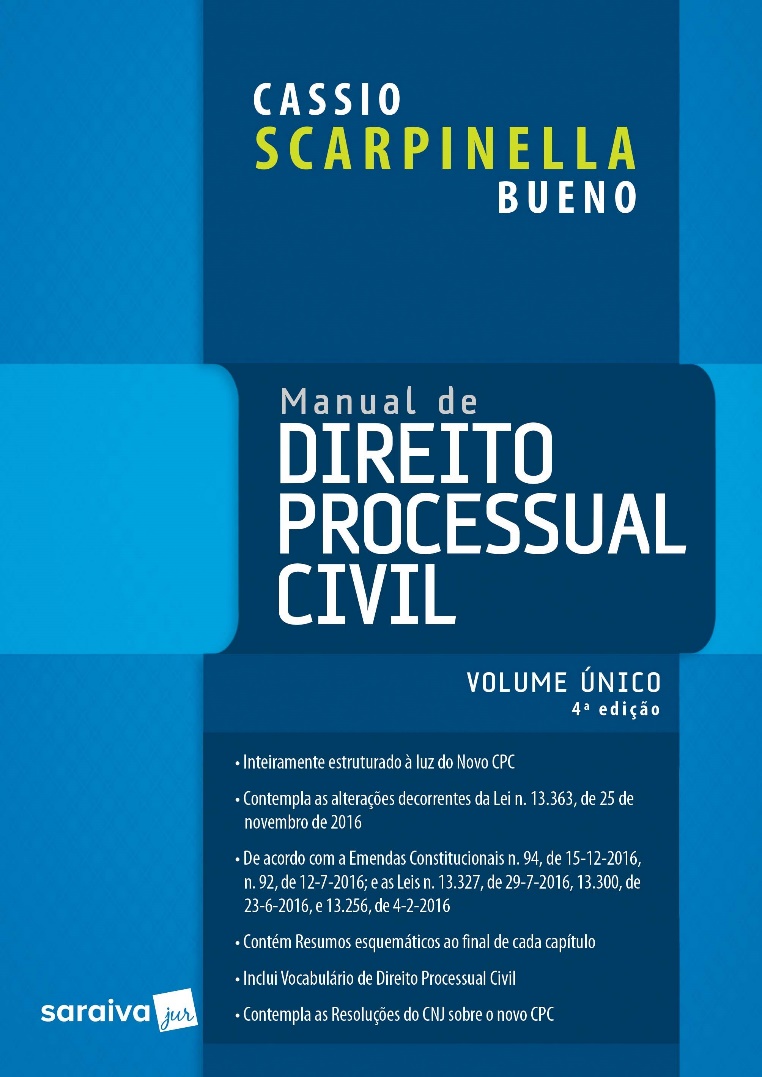 www.scarpinellabueno.com
www.facebook.com/cassioscarpinellabueno